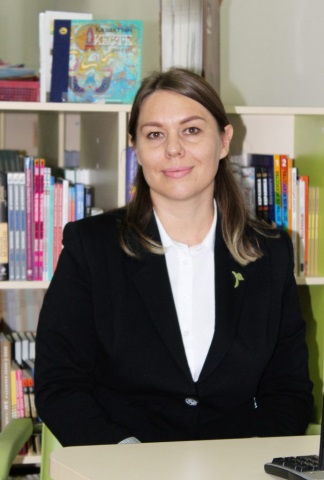 Мастер-класс на тему: 
«Локальные сети. 
Принципы передачи данных»
Пряничникова Юлия Сергеевна
НИШ ФМН г. Тараз,
учитель-модератор информатики
Локальные сети. 
Принципы передачи данных
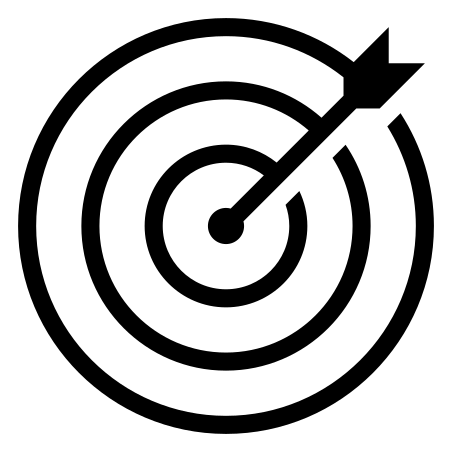 ?
Проблемы
Вопросы для обсуждения
?
Методика
?
Оценивание
2
2
Сложно ли объяснить учащимся тему 
"Локальные сети. Принципы передачи данных" ?
Интерактивный опрос
Оцените свой уровень владения методикой преподавания по данной теме по шкале от 1 до 3
https://www.menti.com/wq65bewhoq
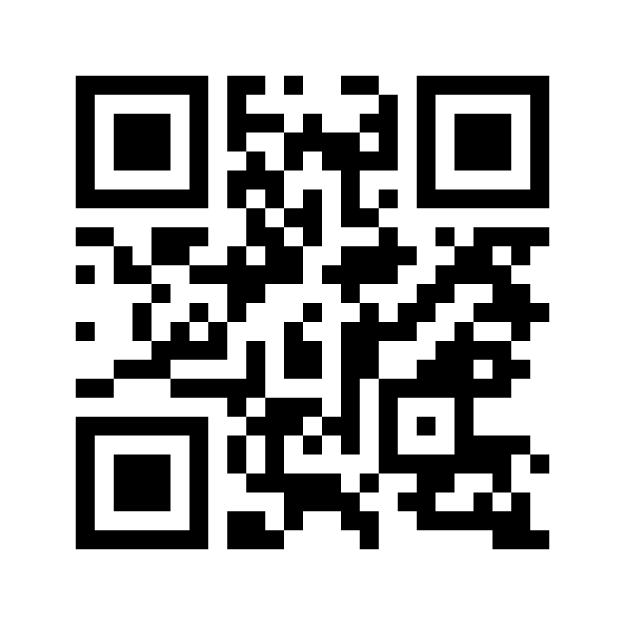 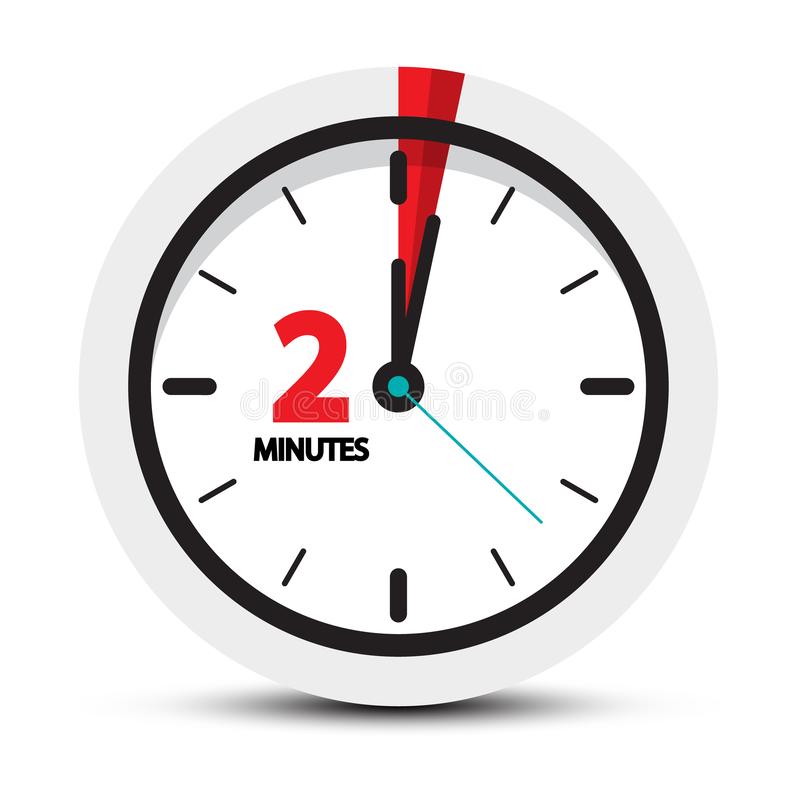 3
[Speaker Notes: https://www.menti.com/wq65bewhoq]
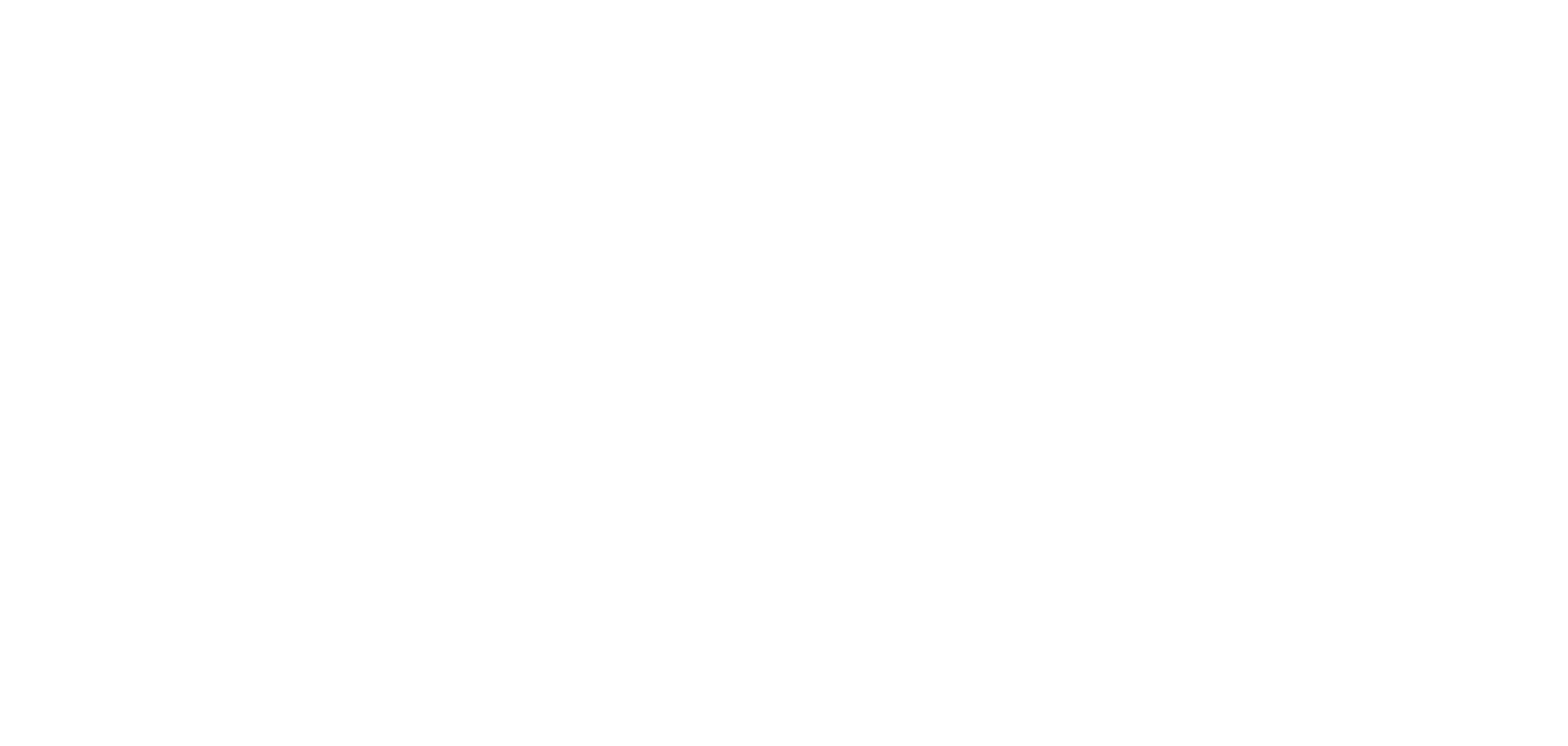 ?
Что изучать?
Учебная программа 6-10  класс
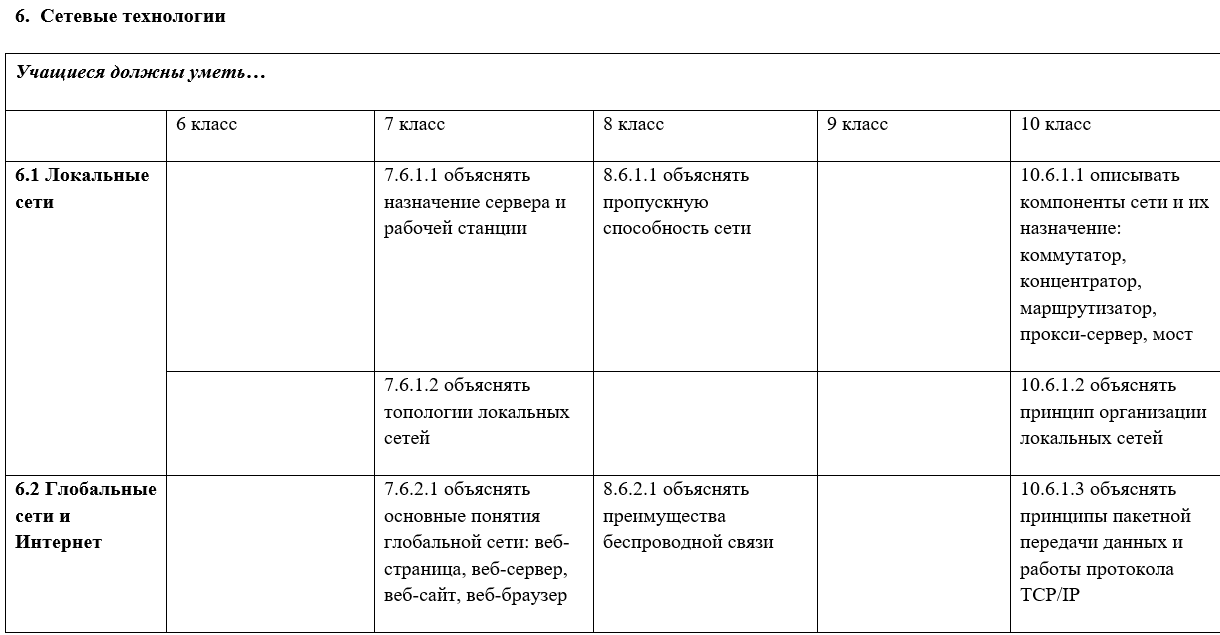 4
Каковы причины низких результатов?
https://www.menti.com/3ip73sewi6
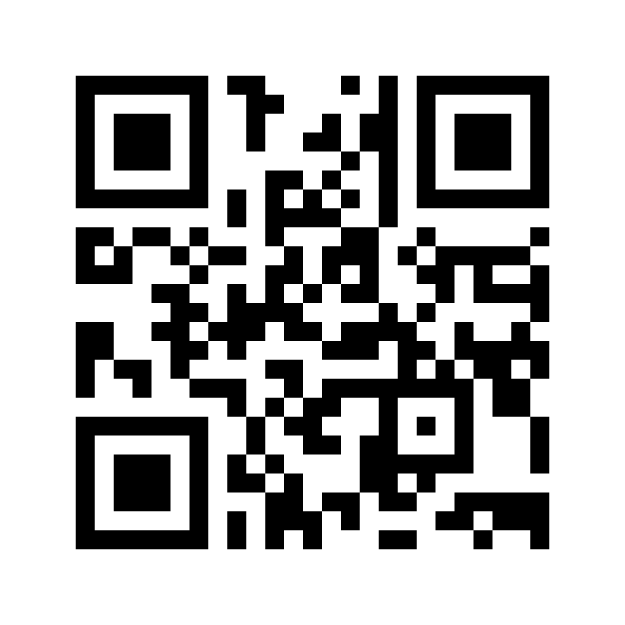 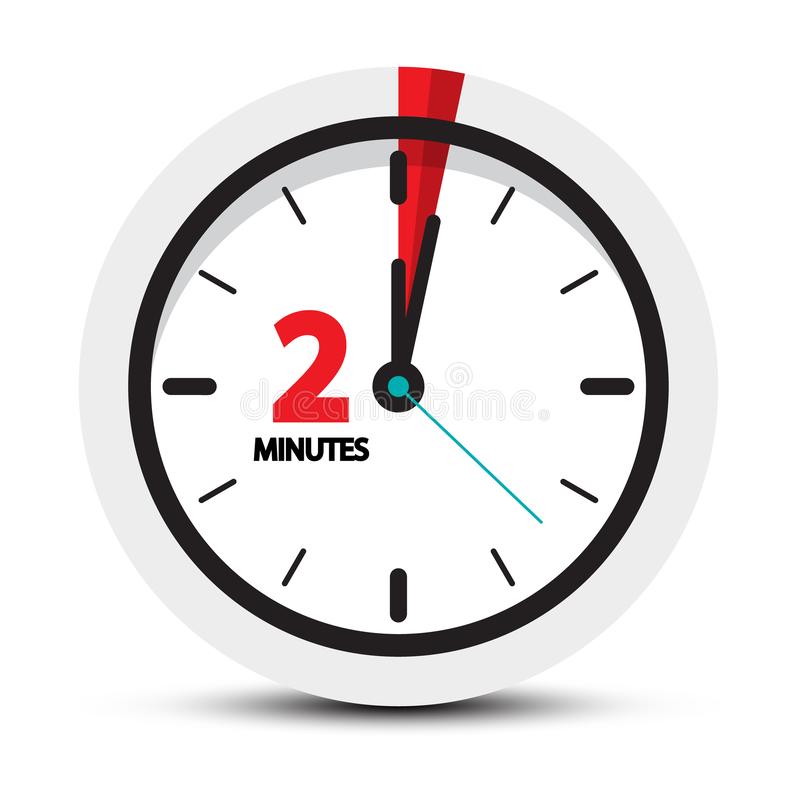 5
[Speaker Notes: https://www.menti.com/3ip73sewi6]
Работа в группе
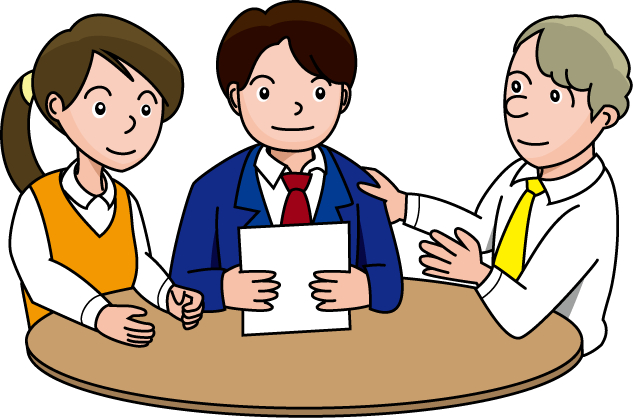 Задание: 
Разработайте алгоритм для достижения цели обучения.
https://jamboard.google.com/d/1XSCeLsBttJtwM5QJcIyxWK6xrw2Be202VK_dJBCqbaA/viewer?f=0
*Примерные вопросы для обсуждения. 
1. В чем сложность / особенность преподавания / изучения темы? 
2. Как Вы с этими трудностями справляетесь? (приемы и методы)
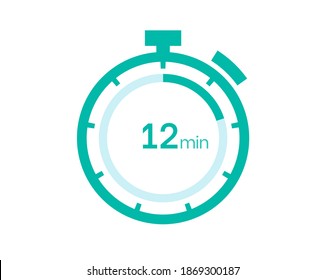 6
[Speaker Notes: https://jamboard.google.com/d/1XSCeLsBttJtwM5QJcIyxWK6xrw2Be202VK_dJBCqbaA/viewer?f=0]
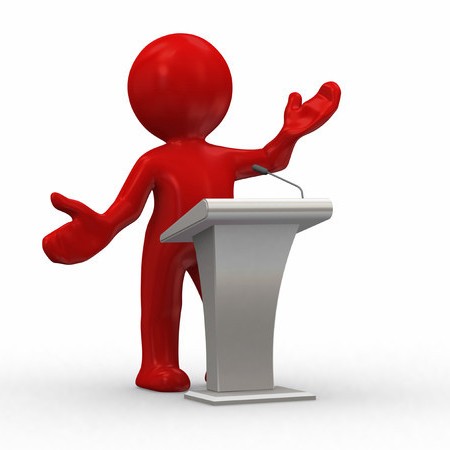 Выступление 3 групп
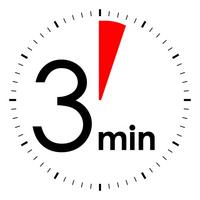 7
Методика
Локальные сети. 
Принципы передачи данных
!
Содержание
Как делаем?
Что делаем?
Cоставление карты понятий 
Find these words - https://puzzel.org/en/wordseeker/create 
Half a crossword - https://vocab.today/worksheets/half-a-crossword/
1. Повторение основных понятий
Нalf a crossword
Подготовьте для учащихся кроссворд для повторения основных понятий по пройденной теме 
Разделите учащихся на пары

Инструкция для учащихся 
У вас и вашего одноклассника есть разные части одного и того же кроссворда. 
По очереди задавайте вопросы друг другу, например 3 по горизонтали? или 5 по вертикали? 
Нельзя называть слова! Нужно дать определение слову, которое ты загадал, или описать его.
      При необходимости Можно добавить больше деталей, или назвать 1-ю или 2-ю букву слова.
3. Та пара которая угадает больше слов будет отгадано, станет победителем.
!
[Speaker Notes: Ссылка в чат
2- https://puzzel.org/en/wordseeker/create 
3- https://vocab.today/worksheets/half-a-crossword/]
Методика
Локальные сети. 
Принципы передачи данных
!
Содержание
Как делаем?
Что делаем?
2. Изучение нового материала
создание сравнительной таблицы для устройств сети
несколько сюжетов, в которых учащимся необходимо создать сеть, в зависимости от ситуации
cisco packet tracer
наглядное представление работы протокола TCP/IP
!
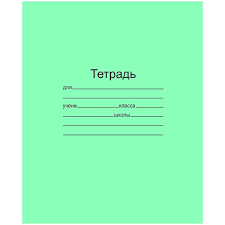 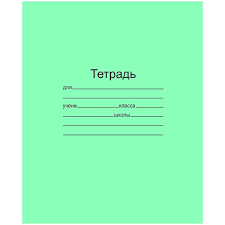 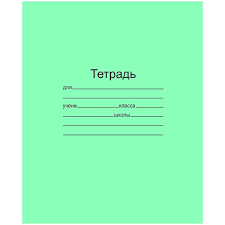 Пакет 1/3
Пакет 3/3
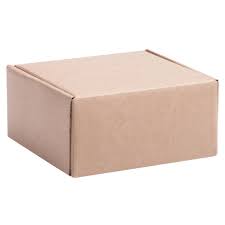 Пакет 2/3
Файл
IP:192.168.1.5 
MAC:1F-2C-3D-8A-97-1E
IP:192.168.1.5 
MAC:1F-2C-3D-8A-97-1E
IP:192.168.1.5 
MAC:1F-2C-3D-8A-97-1E
[Speaker Notes: https://en.wikibooks.org/wiki/A-level_Computing/AQA/Computer_Components,_The_Stored_Program_Concept_and_the_Internet/Structure_of_the_Internet/TCP_IP_protocol_stack#TCP/IP_stack]
Дидактическая ролевая игра
https://www.bzfar.org/load/informatika/didakticheskij_material/paketnaja_peredacha_dannykh_protokol_tcp_ip/3-1-0-49
10
[Speaker Notes: https://www.bzfar.org/load/informatika/didakticheskij_material/paketnaja_peredacha_dannykh_protokol_tcp_ip/3-1-0-49]
Методика
Локальные сети. 
Принципы передачи данных
!
Содержание
Как делаем?
Что делаем?
3. Закрепление нового материала
взаимодействие с IT-специалистом (основные компоненты школьной сети и их характеристики)
закрепление в игровой форме - игра “Hot seat”
!
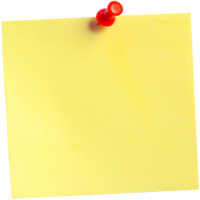 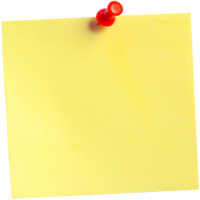 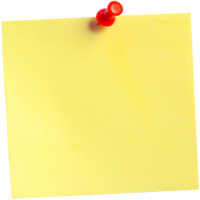 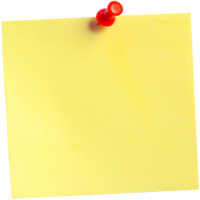 Игра «Hot seat»
- Разделите класс на команды. 
- Команде необходимо определить ученика-эксперта.
Команде запрещено называть слова. 
Им необходимо дать определение термина.
Предложите учащимся выбрать их любимое животное.
Если эксперт называет слово, то группа издает их сигнал, чтобы привлечь внимание учителя.
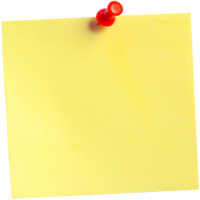 Группа, набравшая больше очков, становится победителем.
Если эксперт посмотрит на доску или участник группы назовет слово,  группа дисквалифицирована!
Это устройство сети!
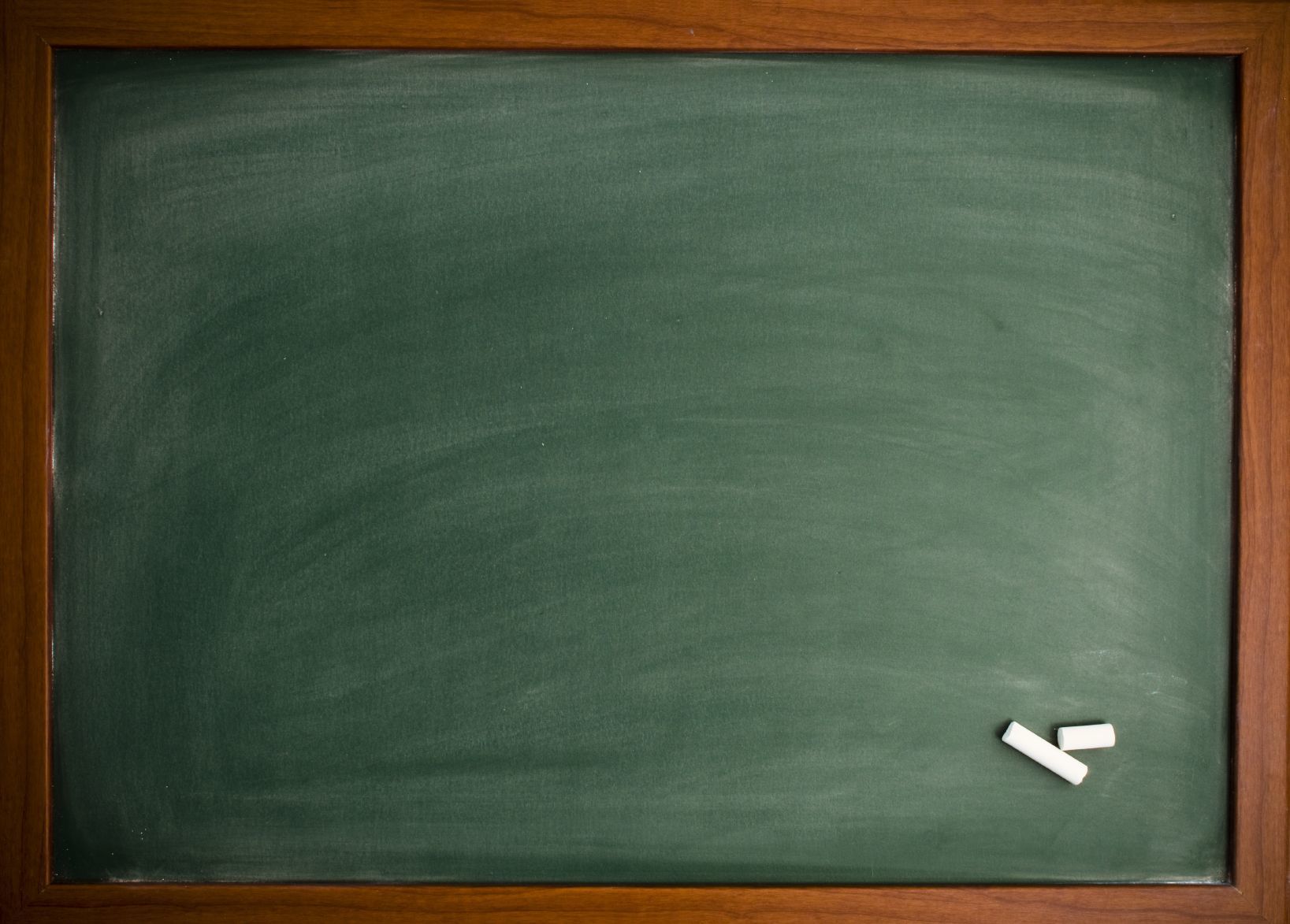 Маршрутизатор
Любимое животное команды кошка – их сигнал Мяу Мяу
Баллы
Коммутатор
Концентратор 
Маршрутизатор
Мост
2 команда
1 команда
1
0
1
1
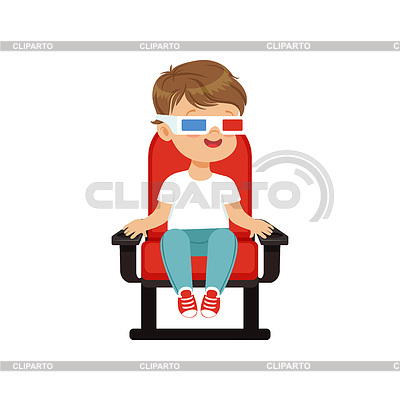 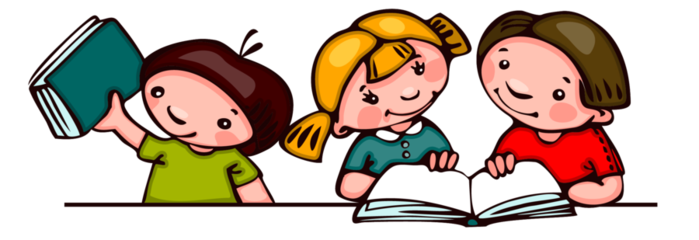 устанавливает соединение между локальной сетью и Интернетом
Hot seat
12
Игра «Hot seat»
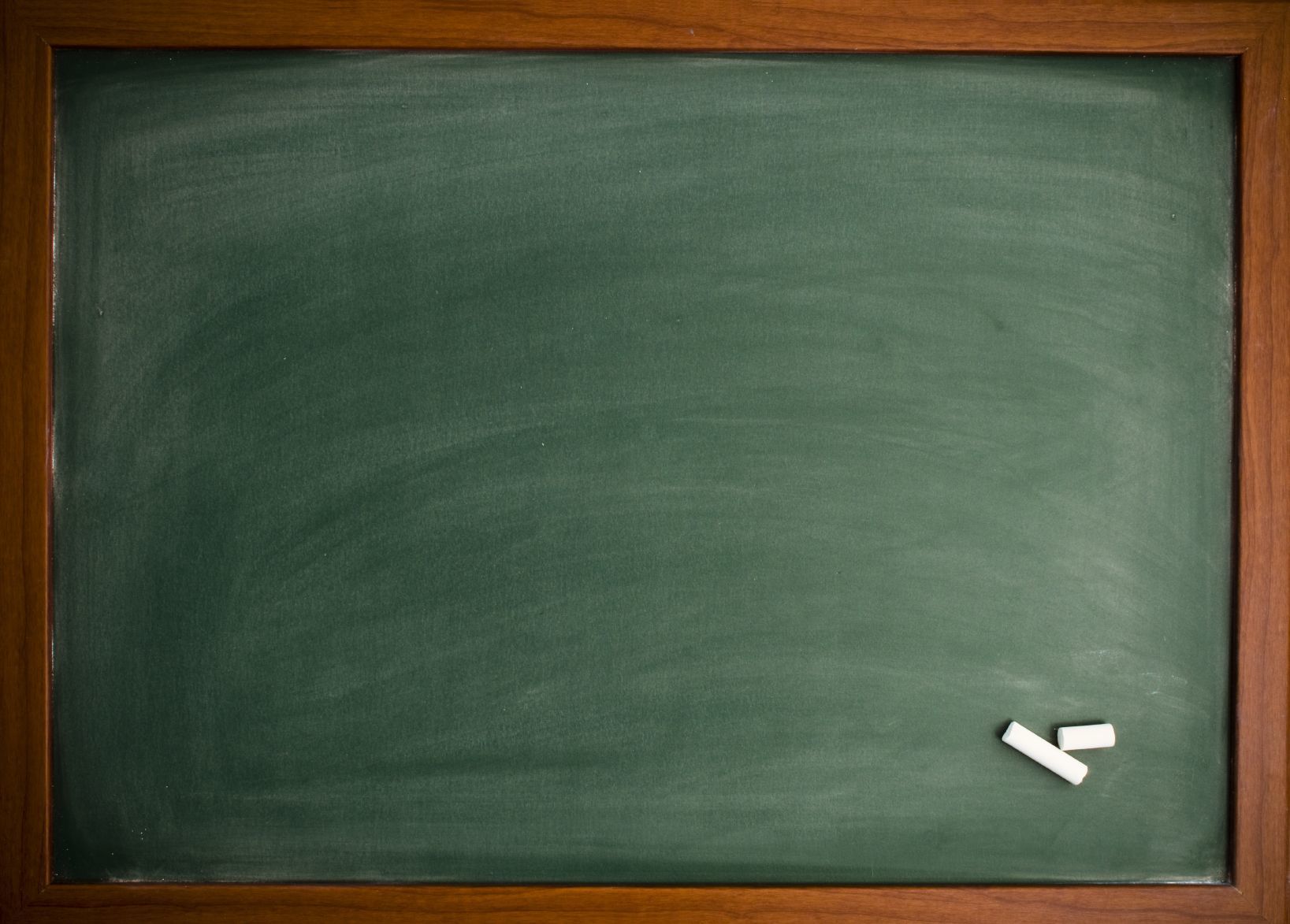 Это устройство сети!
Любимое животное команды кошка – их сигнал Мяу Мяу
Маршрутизатор
Баллы
Коммутатор
Концентратор 
Маршрутизатор
Мост
2 команда
1 команда
1
0
1
1
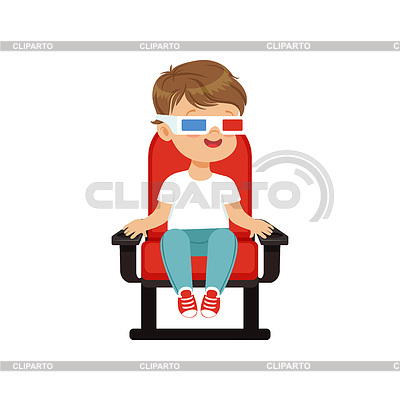 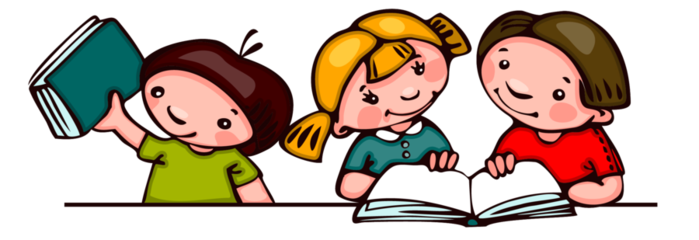 устанавливает соединение между локальной сетью и Интернетом
Hot seat
13
!
Методика
Содержание
Как организовать подготовку к экзамену?
совместное планирование            урок           практика            внешнее оценивание
Выделение ключевой информации в вопросе
Ответ
Сопоставление ответа с вопросом
Определение количества баллов за задание
Чтение вопроса
интерпретация
- выделение ключевых слов / фраз
!
- оценка содержания вопроса
- использование глоссария